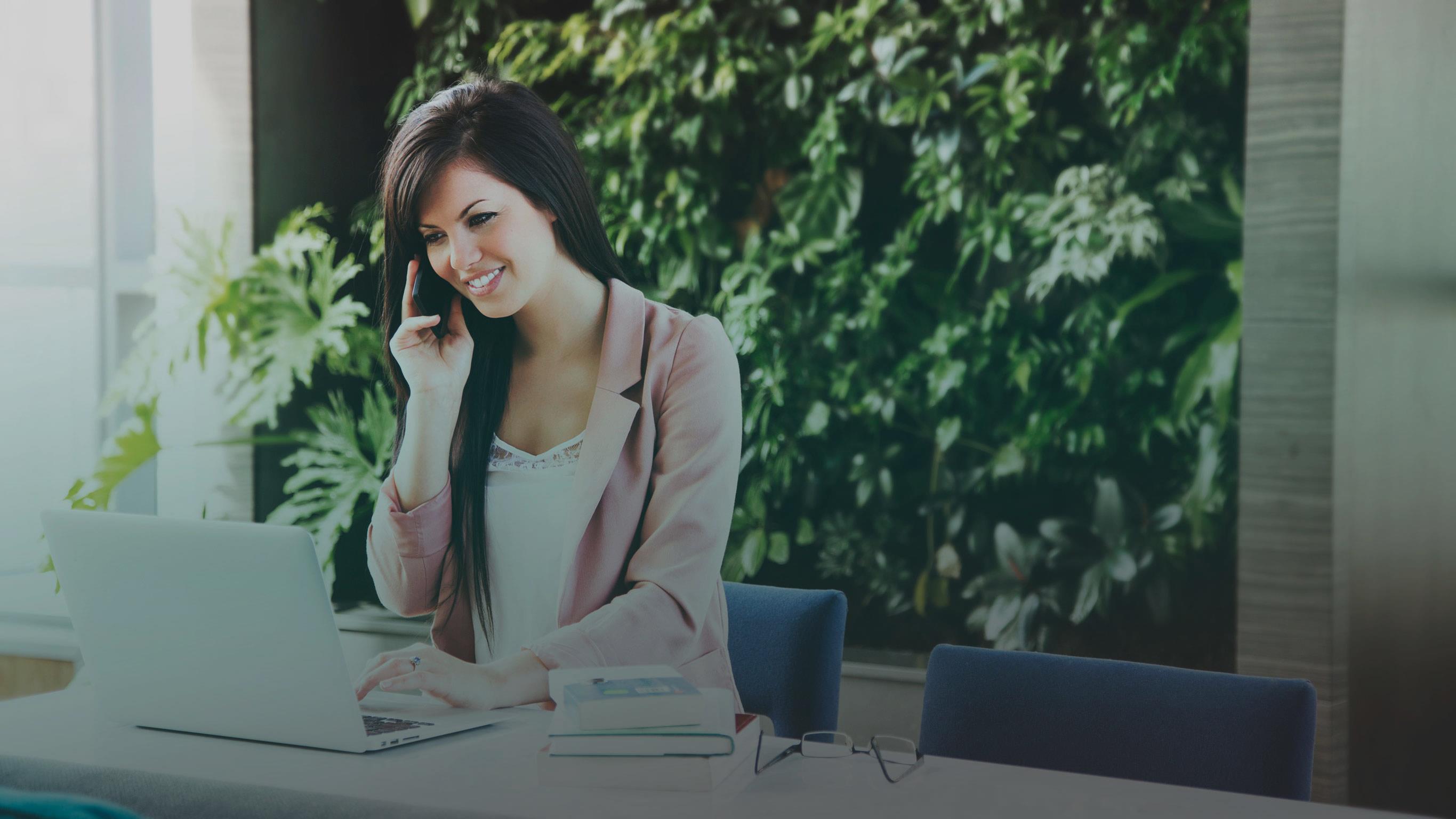 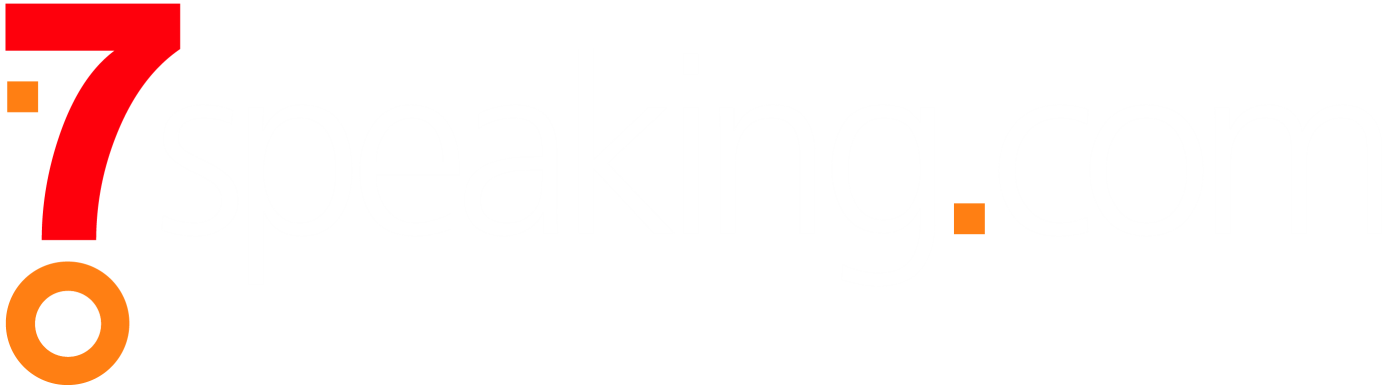 Prezentacja
Marketingowa
1-  Przegląd procesu szkoleniowego
Po co się szkolić?
Udowodnione korzyści ze szkoleń
Ograniczenia tradycjonalnych szkoleń
2- E-learning jako rozwiązanie  
Błędne przekonania
Korzyści dla kursantów
Korzyści korporacyjne
Porównanie metod treningowych
Plan  Prezentacji
3- Rozwiązanie 7Speaking
Metoda szkoleniowa
Platforma
Walidacja i skala oceny, dalsze działania 
i kontrola
Platforma 7 Testing
Konkurencja
Referencje
4-  Mercedes - Benz studium przypadku
Kontekst
Sugerowane rozwiązanie
Rezultaty
Prezentacja
Przegląd procesu 
szkoleniowego
Przegląd procesu szkoleniowego
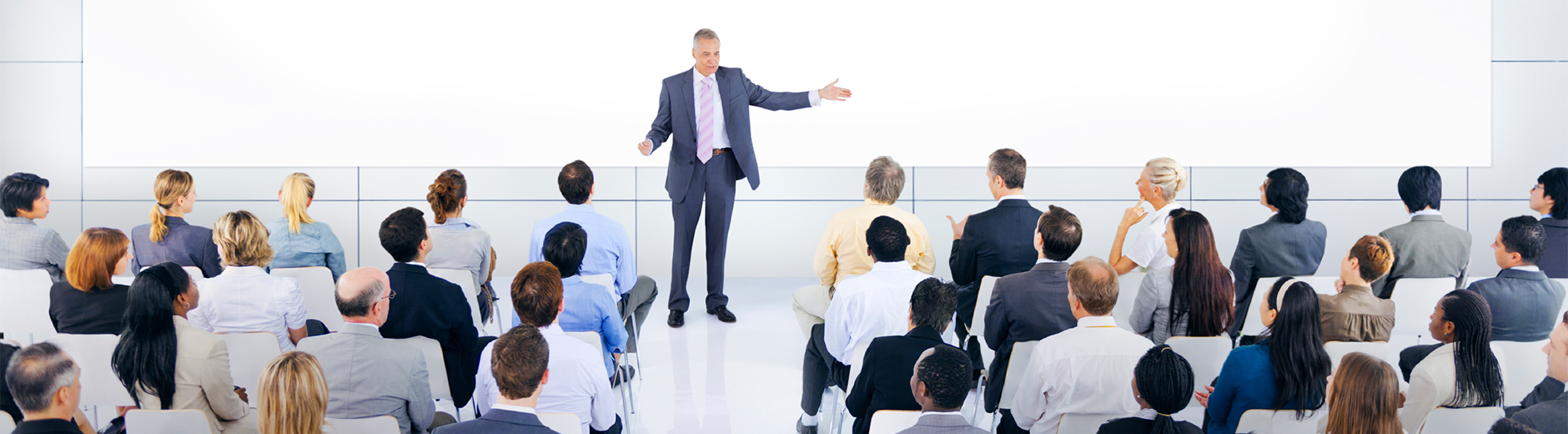 Przegląd procesu szkoleniowego
Dlaczego się szkolić?
Przewidywanie i kierowanie zmianą
Zarządzanie talentem
Zwiększona wydajność
Wewnętrzna motywacja i satysfakcja
Przegląd procesu szkoleniowego
[Speaker Notes: Anticipation and 
handling of change
Structural (internationalisation, M&A)
Managerial (recruitment planning, internal reorganisation)
Environmental (market, customers)]
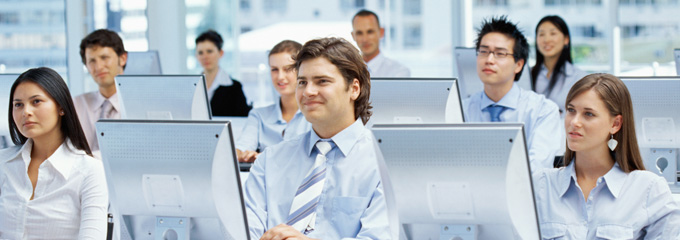 Przegląd procesu szkoleniowego
Udowodnione korzyści ze szkoleń
Poprawa zewnętrznej
 satysfakcji
satysfakcja klienta
21%
9.5%
Poprawa 
produktywności
więcej wydajności
1
więcej sprzedaży
6.5%
Poprawa 
konkurencyjności
Poprawa wewnętrznej 
satysfakcji
mniej fluktuacji kadr
300%
Poprawa wydajności
24%
Poprawa 
atrakcyjności
86%
więcej wartości dodanej
więcej korzyści
Przegląd procesu szkoleniowego
[Speaker Notes: Sources : 
Elearning industry
American Society for Training and Development (ASTD) and Saba. Profiting from Learning: Do Firms’ Investment in Education Pay Off?University of North Texas and Wayland Baptist University. Effects of Leadership Training on Manufacturing Productivity
h41156.www4.hp.com/education/upload/gr/el/ROI%20-%20WhitePaper.pdf
decisionpulse.com/newsletter/7-leadership-development-statistics-you-should-know]
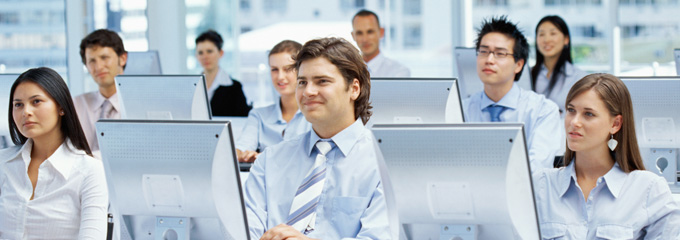 Przegląd procesu szkoleniowego
Ograniczenia tradycjonalnych szkoleń
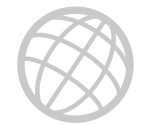 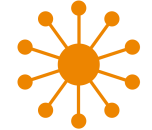 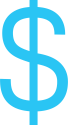 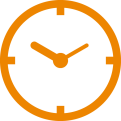 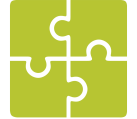 Trudność z globalnym zarządzaniem
Koszt
Czas
Spójność i standaryzacja
Logistyka
Zgodność z oczekiwaniami uczącego
Zgodność z potrzebami biznesu
Wpływ na biznes
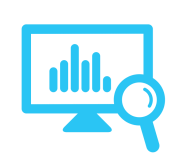 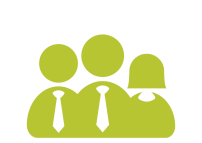 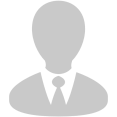 Przegląd procesu szkoleniowego
Page 07
PREZENTACJA
E-learning jako rozwiązanie
E-learning jako rozwiązanie
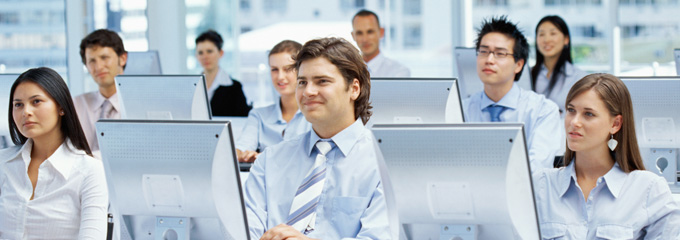 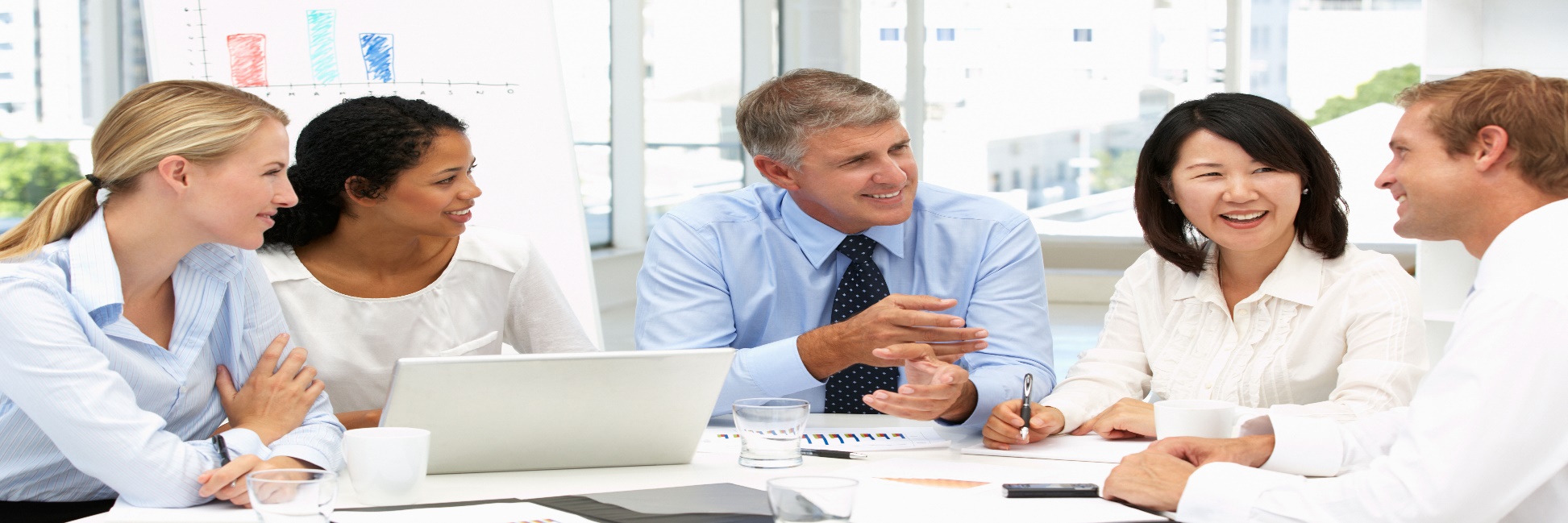 E-learning 
jako rozwiązanie
W przeciwieństwie do popularnego przekonania, 
e-learning może być
1
wciągający i uzależniający

łatwy w użyciu

komplementarny z innymi rodzajami szkoleń

nośnikiem najnowszych technik szkoleniowych
5
Społeczny

łatwy do uruchomienia

odpowiadać na potrzeby biznesu

odpowiadać na potrzeby uczącego się
2
6
3
7
4
8
E-learning jako rozwiązanie
E-learning jako rozwiązanie
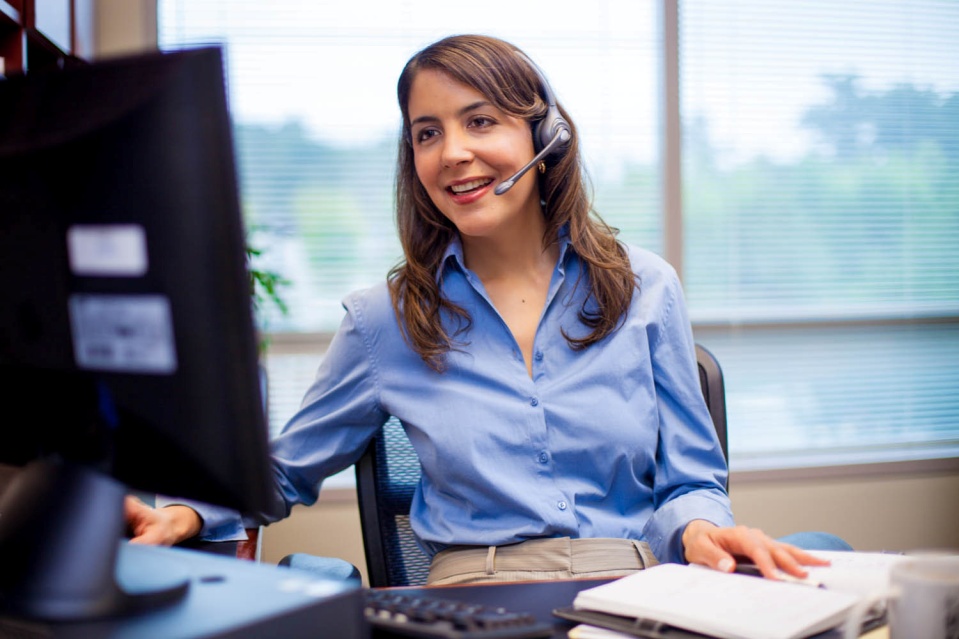 Korzyści dla kursantów
1
Oszczędza czas (redukuje 50% czasu nauczania)
2
Przystosowuje się do różnych oczekiwań i poziomów
3
Poprawia zapamiętywanie (aż do 60% więcej)
4
Optymalizuje zarządzanie czasem (dostępny 24/7)
5
Optymalizuje postęp (aż 0,1 pkt w 2 godziny)
6
Jest wciągający i rozrywkowy
E-learning jako rozwiązanie
[Speaker Notes: - "The Research Institute of America found that the eLearning experience increases the retention rate 25-60%"
- "E-Learning cuts down instruction time by up to 60%." ElearningIndustry]
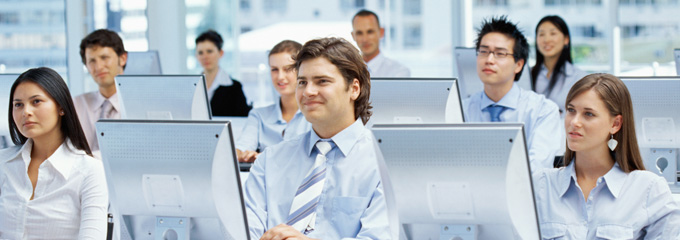 E-learning 
jako rozwiązanie
Korzyści korporacyjne
szkolenie jest przyjemne a kursanci skłonni do nauki
90%
50%
podnosi produktywność
więcej produktywności
Osiągnięcia
1
9PLN/h
Ujednolicenie poziomów 
wraz z lokalizacjami
opracowanych poziomów
zdecydowanie zwiększa 
zwrot z inwestycji
100%
aż do
Satysfakcja pracownicza wraz z korzyściami
26%
podwyższona wydajność
75%
dodatkowego przychodu
Szkolenia online w 2017
E-learning jako rozwiązanie
[Speaker Notes: * Sources
According to a report released by IBM, companies who utilize e-Learning tools and strategies have the potential to boost productivity by up to 50%. For every $1 that company spends, it's estimated that they can receive $30 worth of productivity.
**American Society for Training and Development (ASTD) and Saba. Profiting from Learning: Do Firms’ Investment in Education Pay Off?University of North Texas and Wayland Baptist University. Effects of Leadership Training on Manufacturing Productivity

 2€/h : Internal Study on 4000 learners from 6 major clients between 2007 and 2015.
 90% of Learners achieved the program defined with the training manager (Internal Study on 4000 learners from 6 major clients between 2007 and 2015.)]
Porównanie
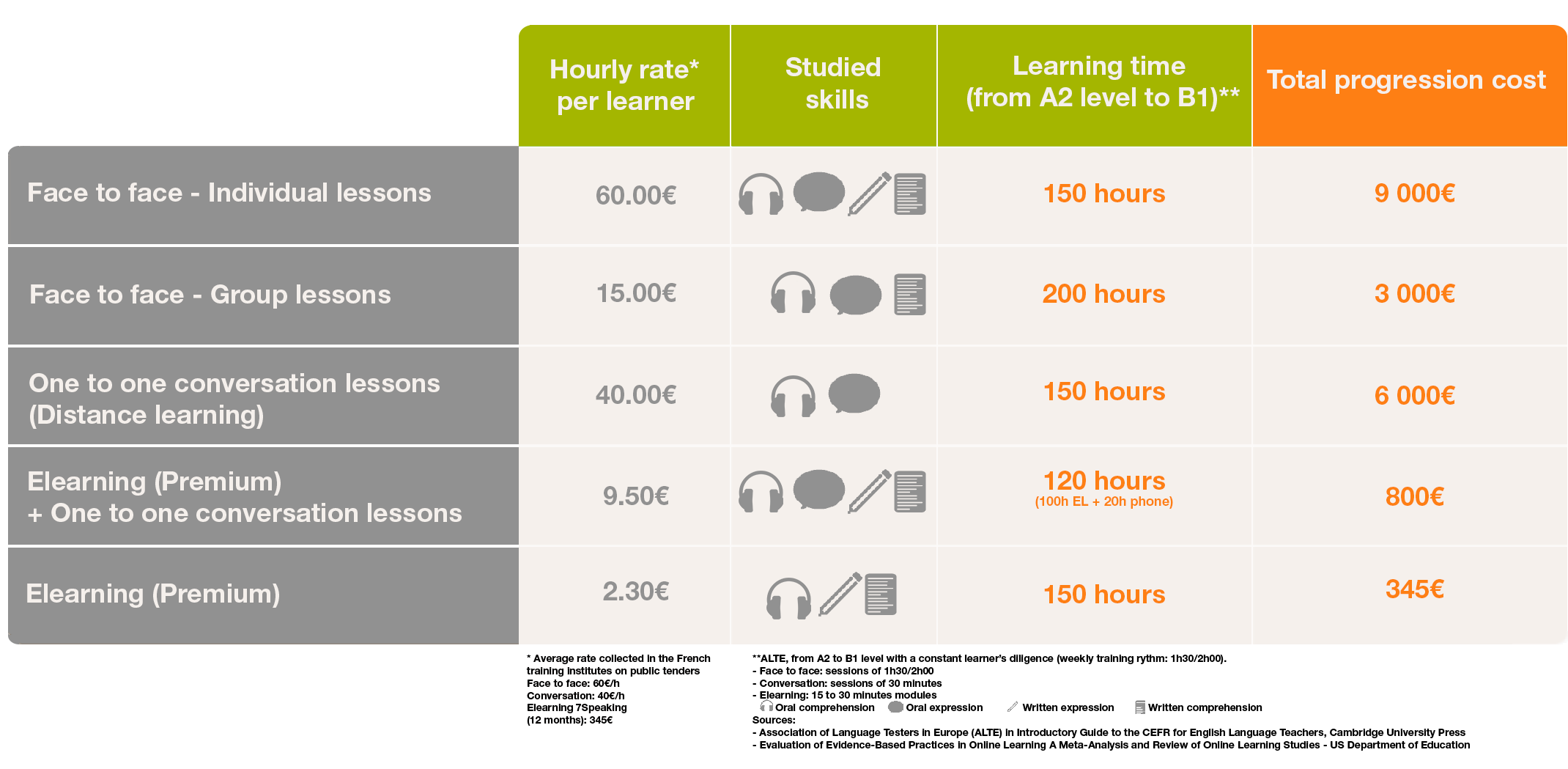 E-learning jako rozwiązanie
PREZENTACJA
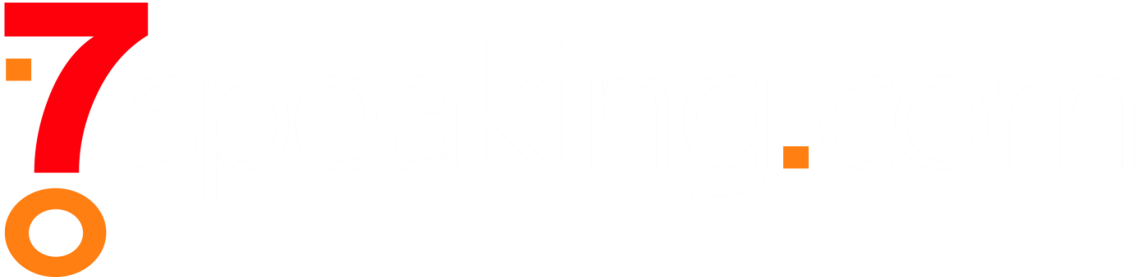 7Speaking
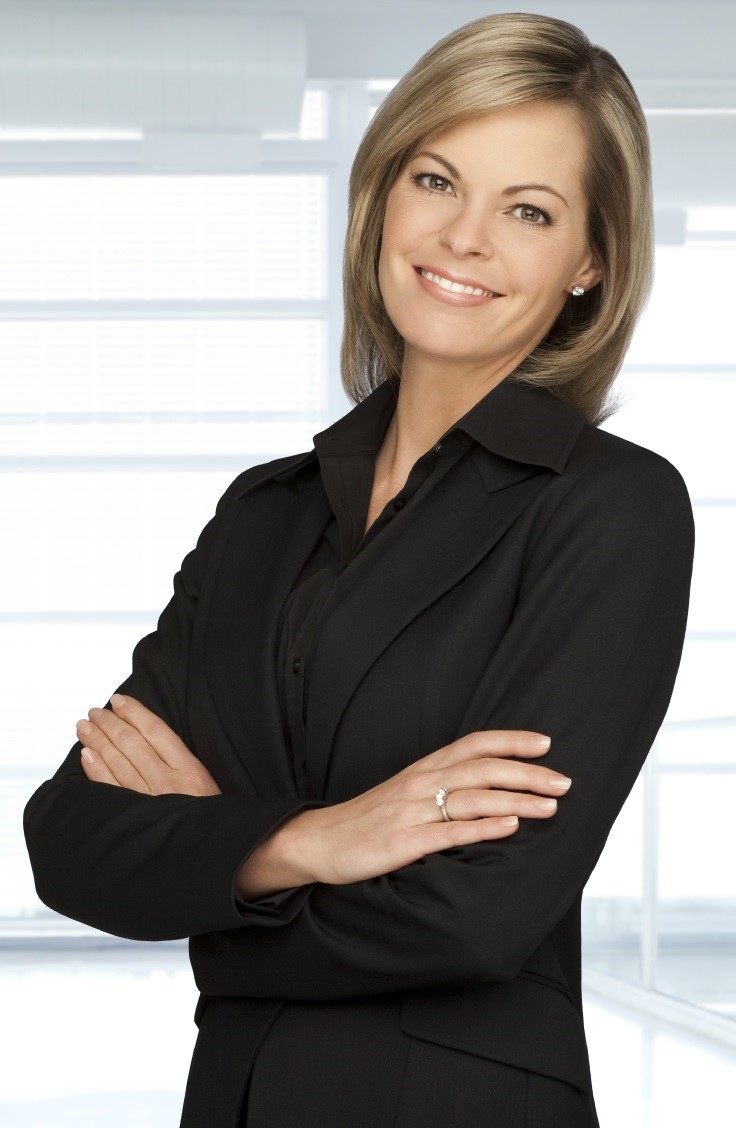 Metody Szkoleniowe 7Speaking
5
1
Atrakcyjny Rozmiar
70/20/10*
6
2
Zindywidualizowany Program
Wirtualna Imersja
3
7
Wymiar Społeczny
Wewnętrzna motywacja
4
Grywalizacja
* Badanie naukowe Charles Jennings dotyczace metod nauczania
7Speaking
Metody Szkoleniowe 7Speaking
7Speaking
3 zakładki dot. wyjątkowego zanurzenia językowego
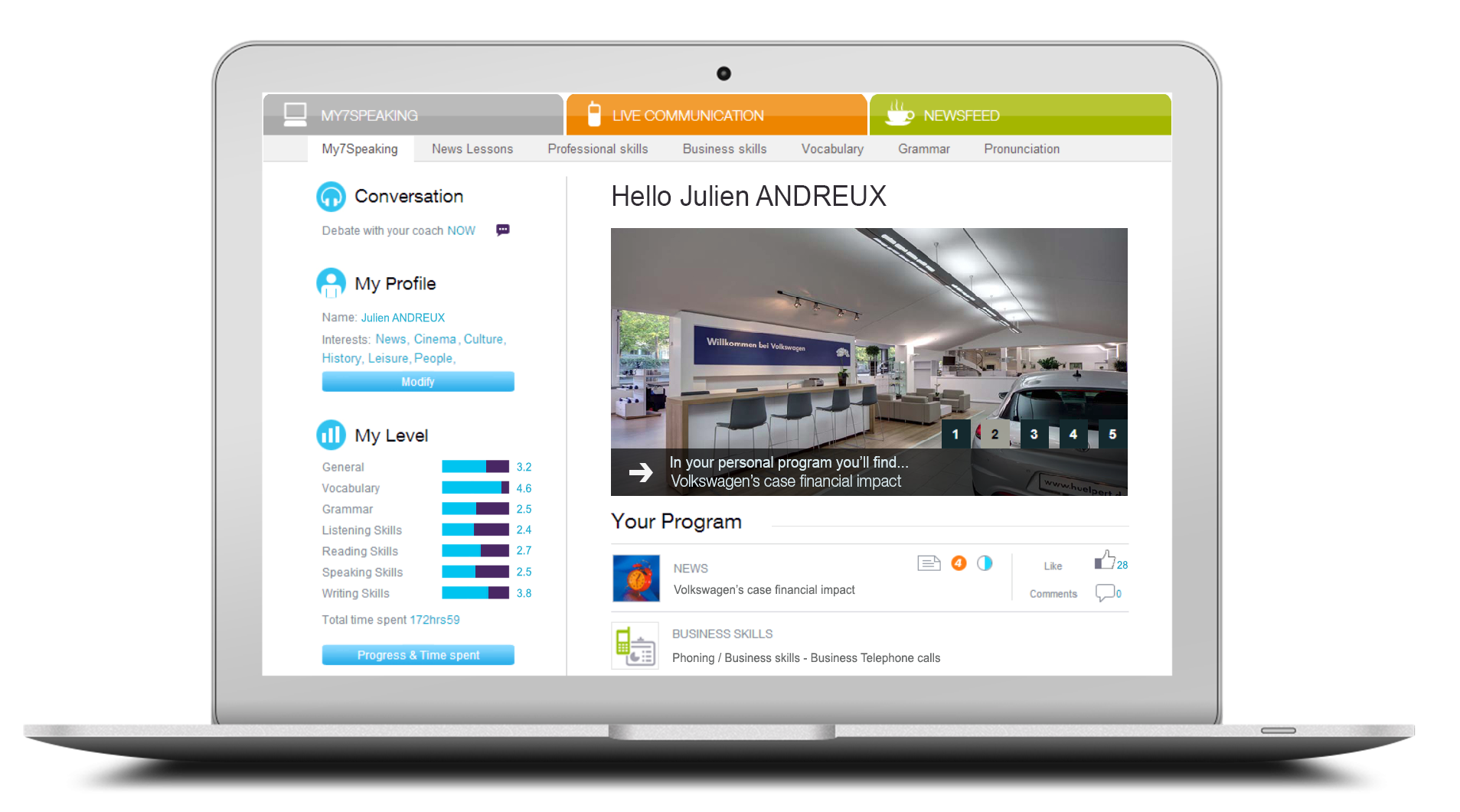 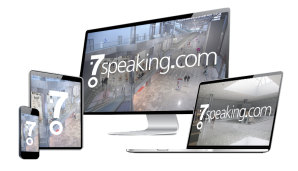 Ucz się gdzie chcesz i kiedy chcesz
7Speaking
Ciągła ewaluacja uzyskanych kompetencji
Ewaluacja
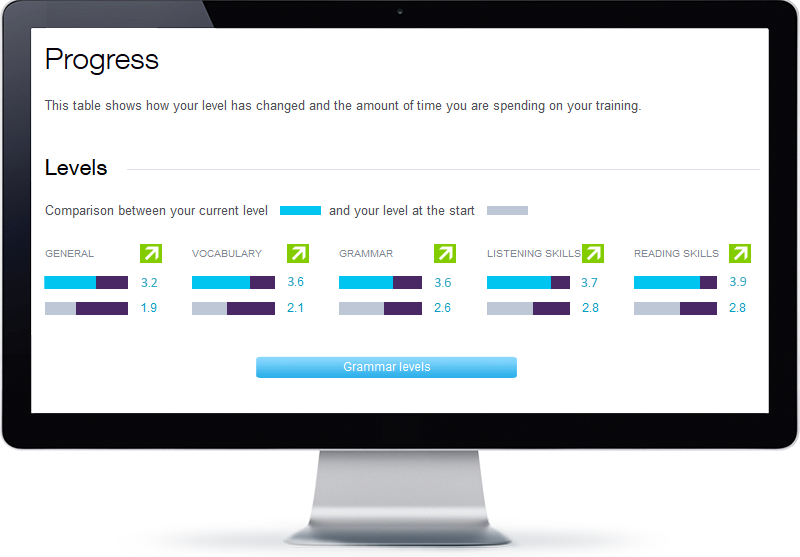 1
Wstępna:
pisemna lub telefoniczna
2
Stała: 
po każdej sesji
3
Adaptacyjna:
wraz z postępem kursanta
7Speaking
Skala uniwersalna
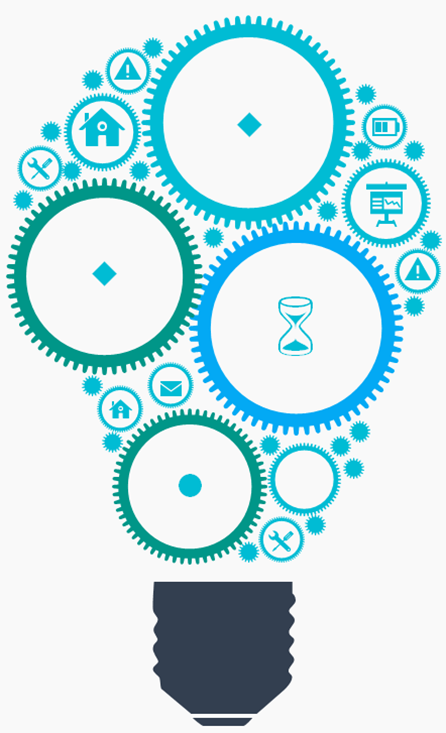 Poziomy od 0 do 5 zdefiniowane na podstawie skali ALTE i odpowiednikach jak TOEIC, BULATS i wspólnej ramy europejskiej.
7Speaking
Upewnij się że twój program szkoleniowy, osiąga zamierzone cele w rzeczywistym czasie.
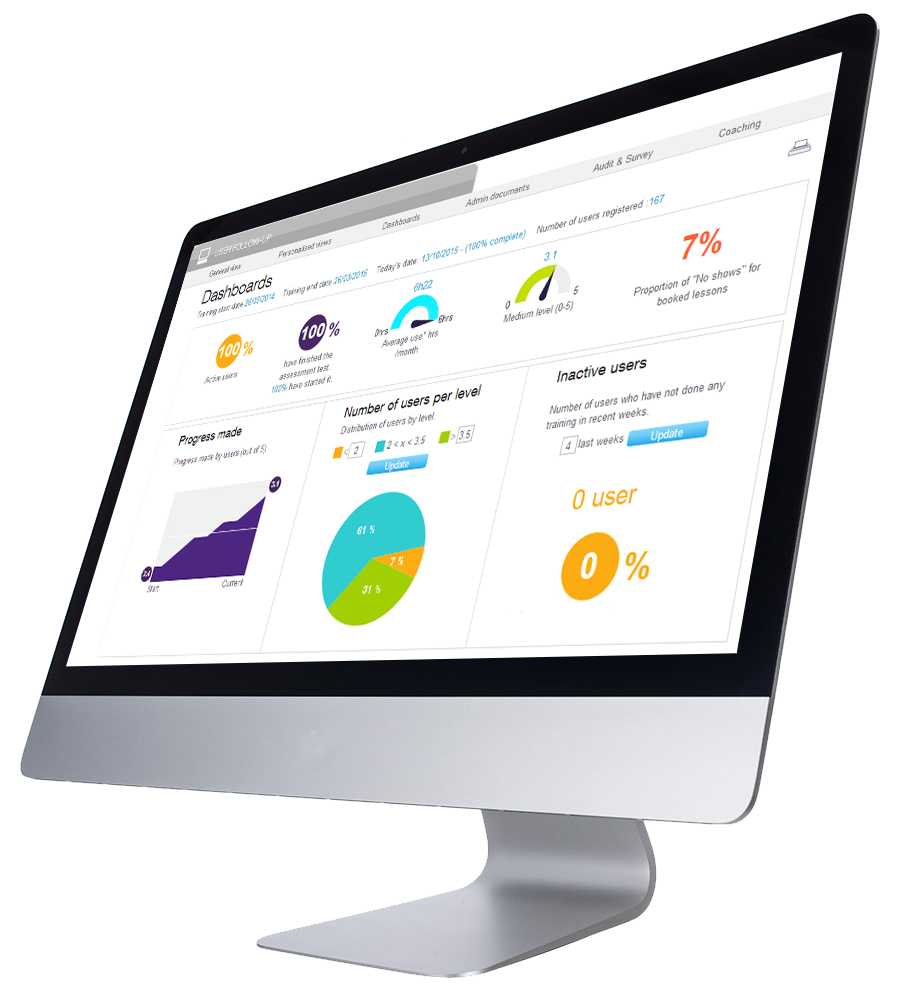 1
Prawdziwy interfejs monitorowania czasu, śledzący aktywność uczących się
2
Pobieranie dokumentów administracyjnych (arkusze frekwencji i certyfikaty)
3
Zindywidualizowane raporty: stwórz spersonalizowane raporty składające się  z 25 kryteriów
4
Zarządzanie i przydzielanie zasobów i zadań kursantom
7Speaking
7Testing : poziom językowy twojego pracownika w ciągu godziny
1
Pełen Audyt językowy 4 umiejętności
Rozumienie ze słyszenia
Pisanie
Wypowiedz ustna
Czytanie
2
Dwa rodzaje testów
Pełen poziom
Ewaluacja umiejętności mówienia online
Ewaluacja umiejętności pisania online
3
Efektywna kontrola poprzez monitorowanie procesu online
7Speaking
7Speaking & Konkurencja
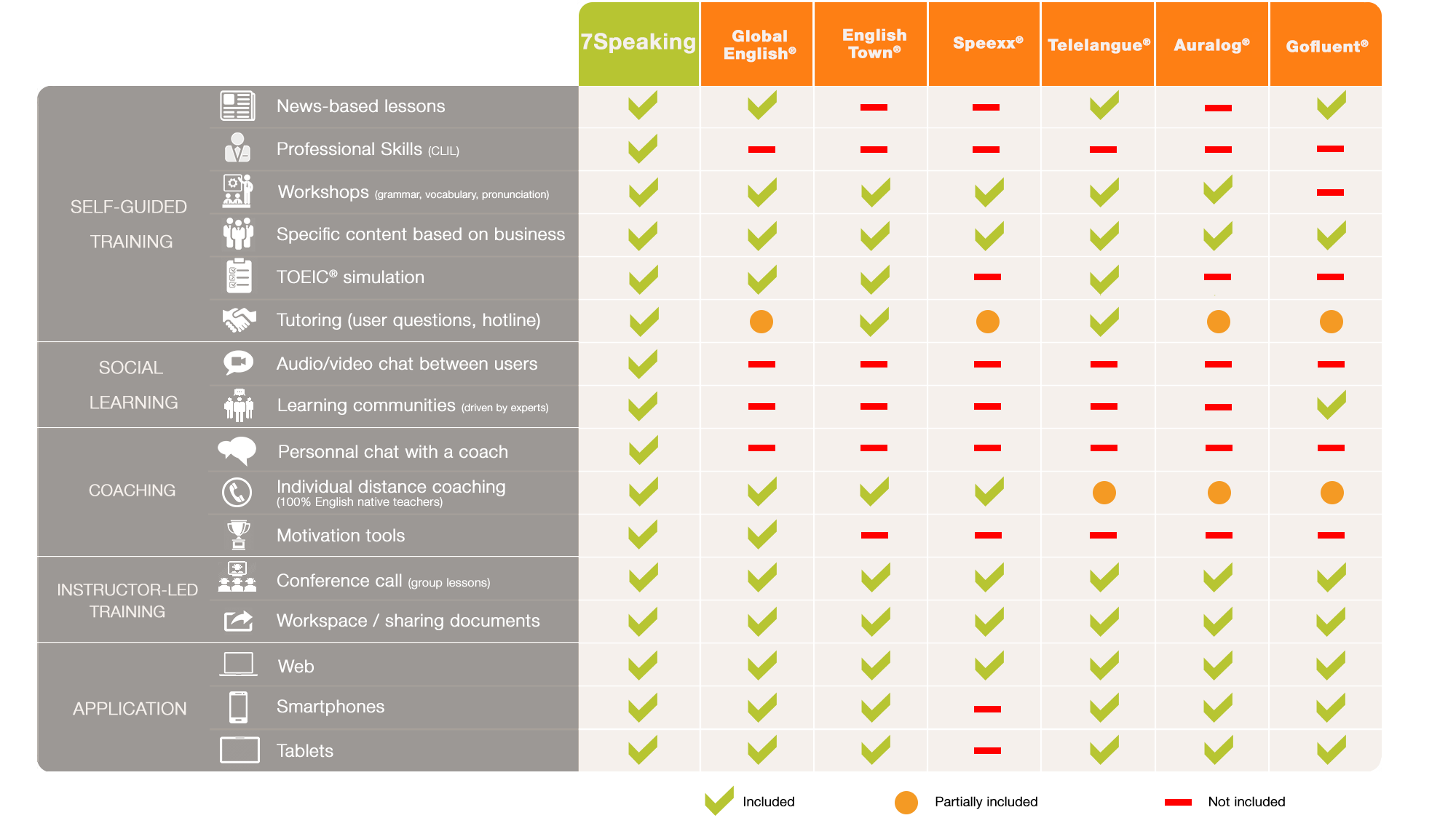 7Speaking
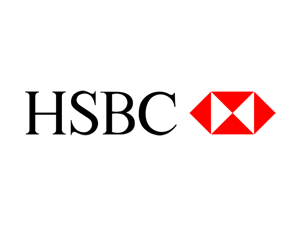 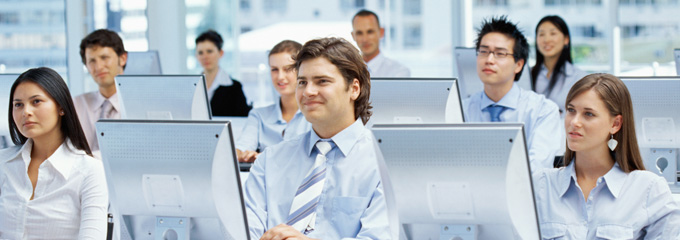 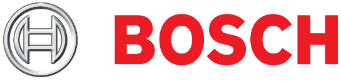 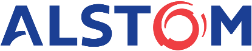 References
Rozwiązanie 
7Speaking
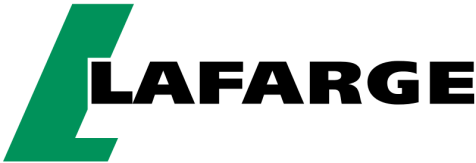 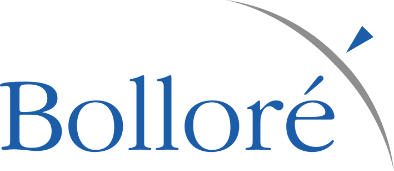 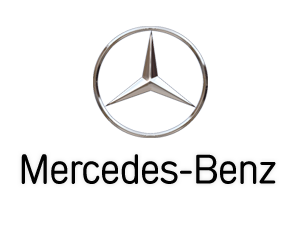 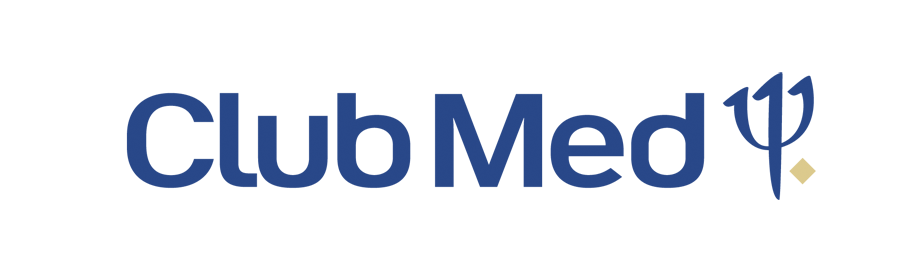 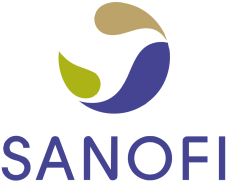 Referencje
4
1
Ponad 10 lat doświadczenia i świetna kondycja finansowa


 Działalność w ponad 15 krajach


Wielu partnerów na całym świecie
Ponad 15000 kursantów w ciągu zeszłego roku


Prestiżowe referencje od ponad 1000 klientów z sektora 
prywatnego i publicznego. prywatny sektor:
2
5
3
7Speaking
PREZENTACJA
Studium przypadku
Case study
Kontekst
Zastosowane narzędzia
7SPEAKING.COM
Studium przypadku
Szkolenie twarzą w twarz zbyt 
      restrykcyjne
Logistycznie skomplikowane
Wiele różnych miejsc szkoleniowych
Wielu różnych poziomów
Niemożliwy pomiar postępów
Szukanie jednego dostawcy
Platforma 7Speaking
Metoda szkolenia oparty na 70/20/10
Blended learning (E-learning / rozmowa)
Synchroniczne i asynchroniczne korepetycje
Codzienne monitorowanie połączeń w czasie rzeczywistym
Badanie poziomu
Mercedes- Benz
Studium przypadku
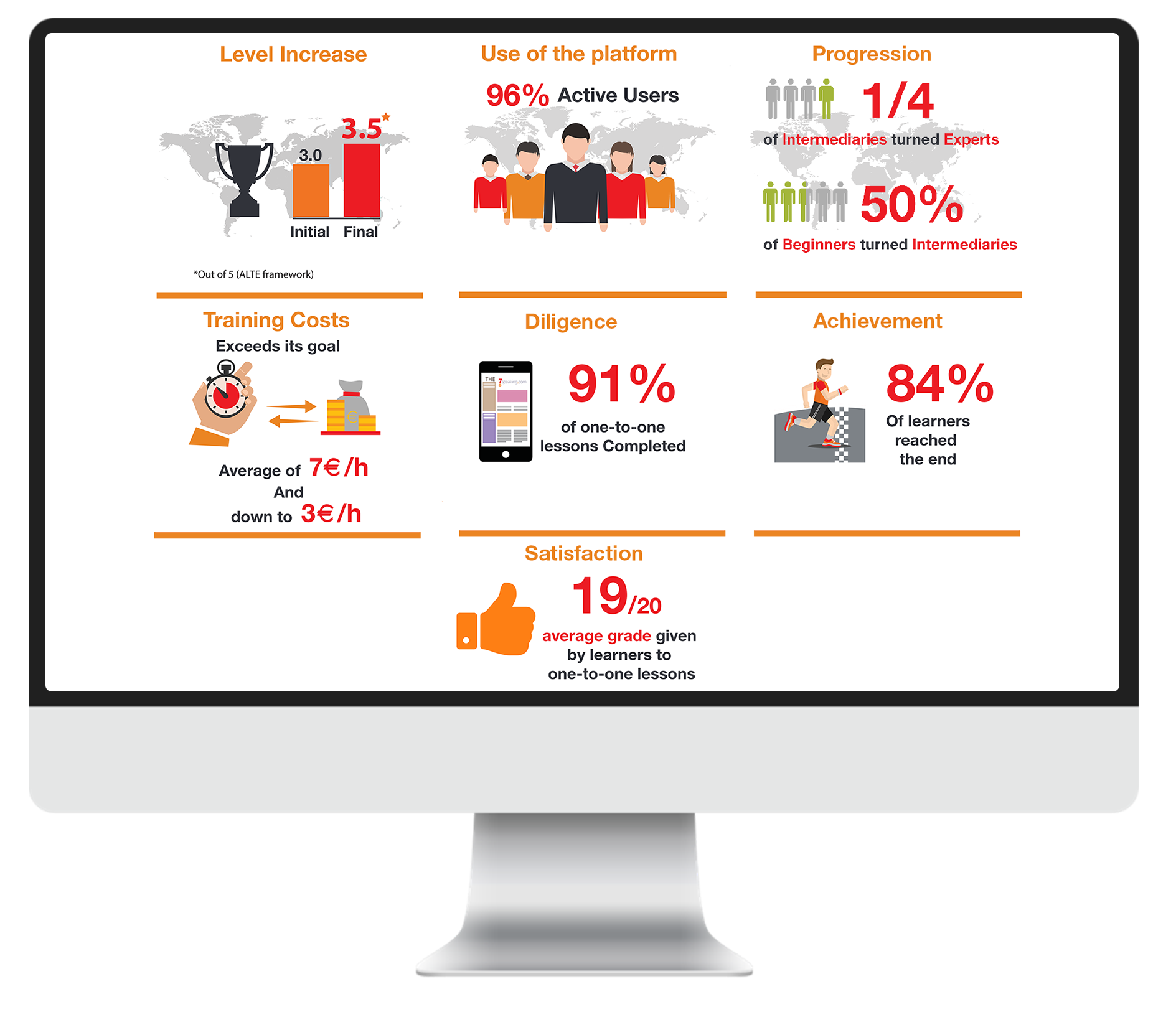 * Source : Internal and Mercedes Benz approved business case of September 2015
Studium przypadku
Dziękuje
www.7speaking.com
Follow us
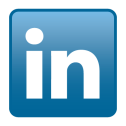 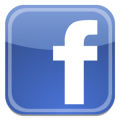 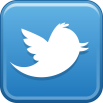 Contact us 
27 Rue Taitbout
75009 Paris
        + 58 342 26 20
        + 48 606 677 093 
biuro@welcomeschool.pl 
      Tomasz Szymański
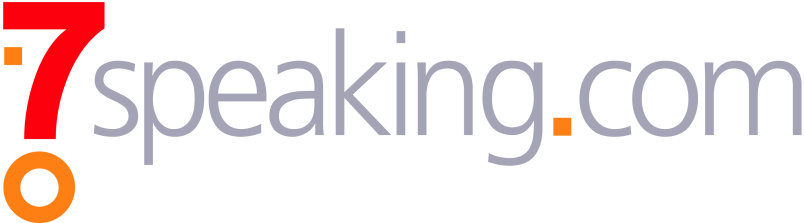 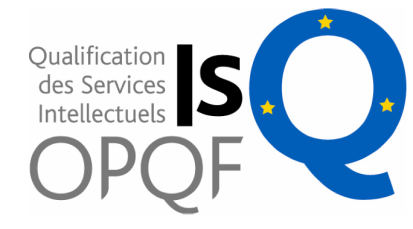